Socioeconomic Monitoring and USFS Collaboratives
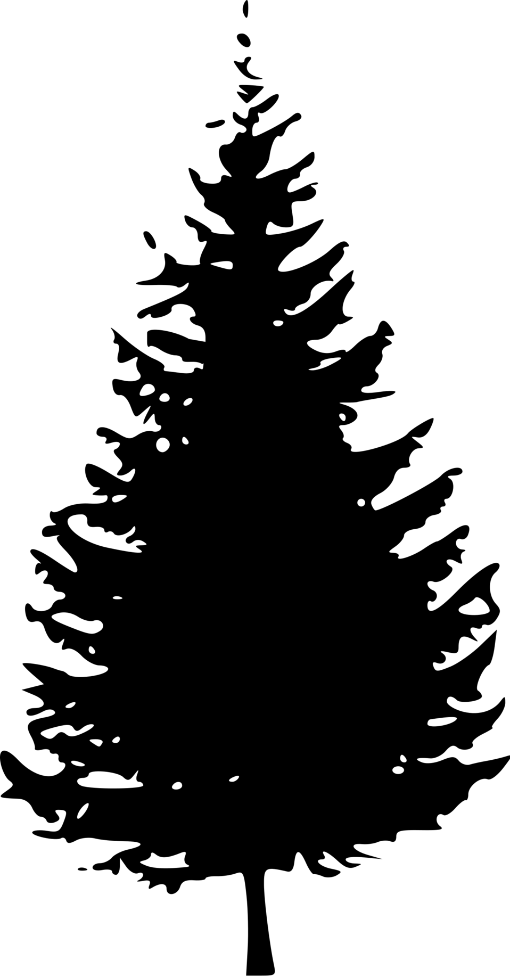 Jonathan Kusel, Ph.D.
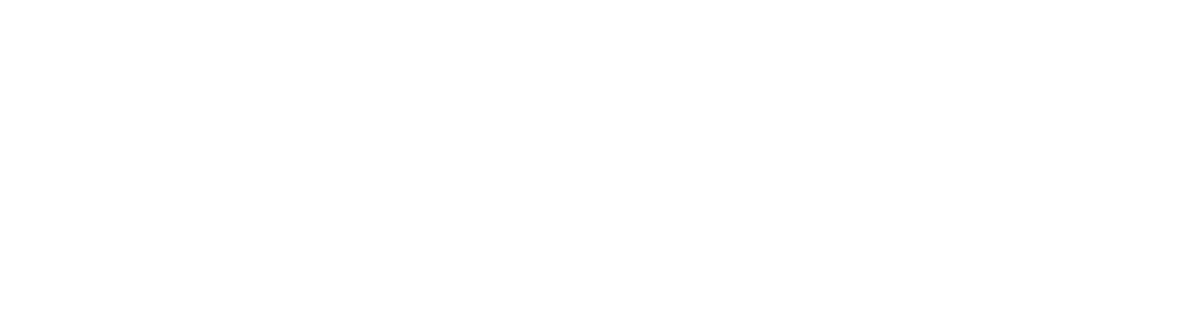 Sierra Institute’s frames of reference for Socioeconomic Monitoring (SEM)
Sierra-to-California All-Lands Enhancement
CA Collaboratives unpacking the “how to” and implications of SEM
Recent National Study of CFLR SEM
Defining Local/Local Contracting

Individual SEM contracts
Dinkey Creek CFLR
Burney-Hat CFLR
[Speaker Notes: Sierra Institute has experience and perspectives on the topic of socioeconomic monitoring in several different contexts

I will be focusing on the first two during this presentation, addressing the objectives of this session:
·         Discuss how to examine social attitudes toward restoration using surveys and other tools
·         Demonstrate how collaborative economic monitoring augments Forest Service monitoring]
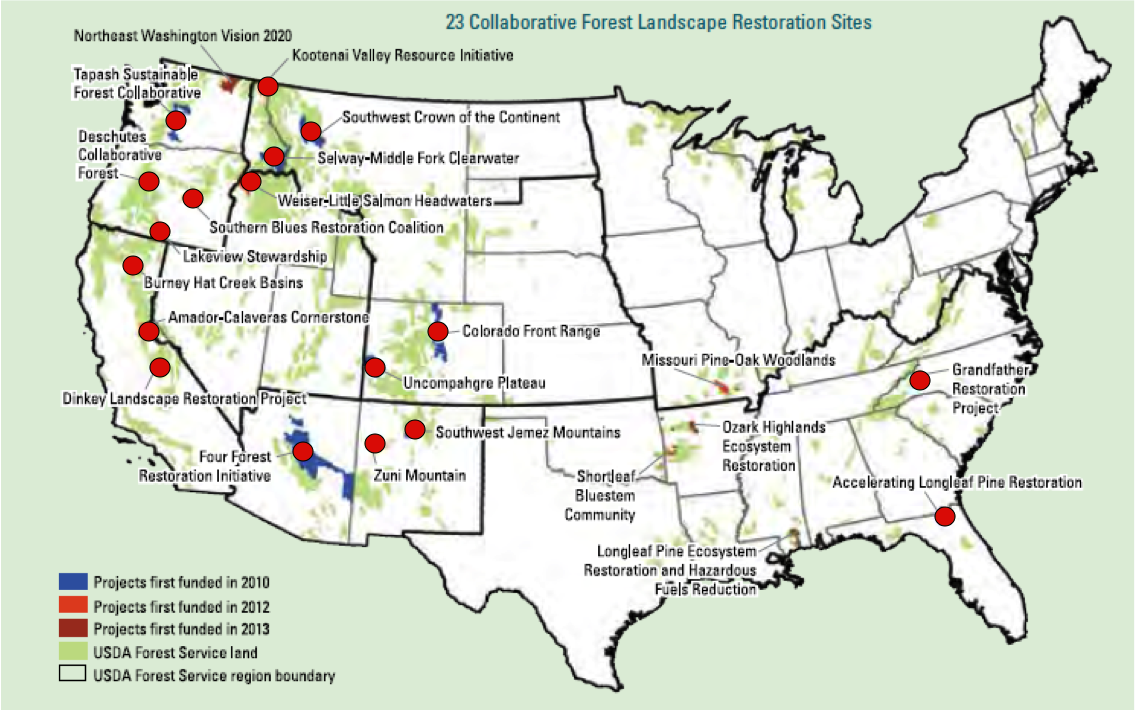 [Speaker Notes: SI recently did a study of CFLR SEM efforts nation wide 

The case studies included in that report are marked by red dots

That study identified trends in several areas, which I will discuss on the next two slides.]
Similarities & Differences
Area of Analysis
Who?
Status
As of Spring, 2015
[Speaker Notes: Don’t spend much time on this slide, the point here is to say that although no two CFLR had identical SEM programs, there were clear patterns of overlap regarding characteristics such as status, the party responsible for monitoring, and the area of analysis. 

Remind folks that is what our most NFF webinar focused on and that recording, as well as the paper is available online. 

For now you want to focus on is one particular indicator that groups across the country are monitoring and how monitoring it has impacted the CA Collaboratives (next slide)]
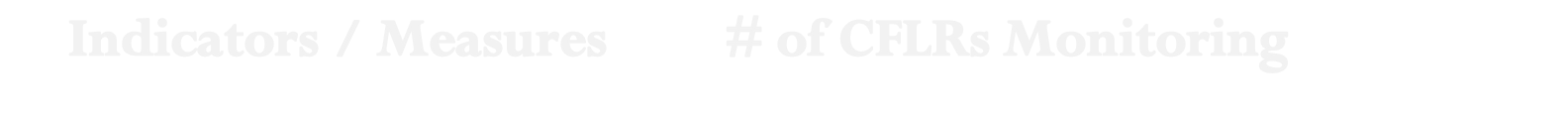 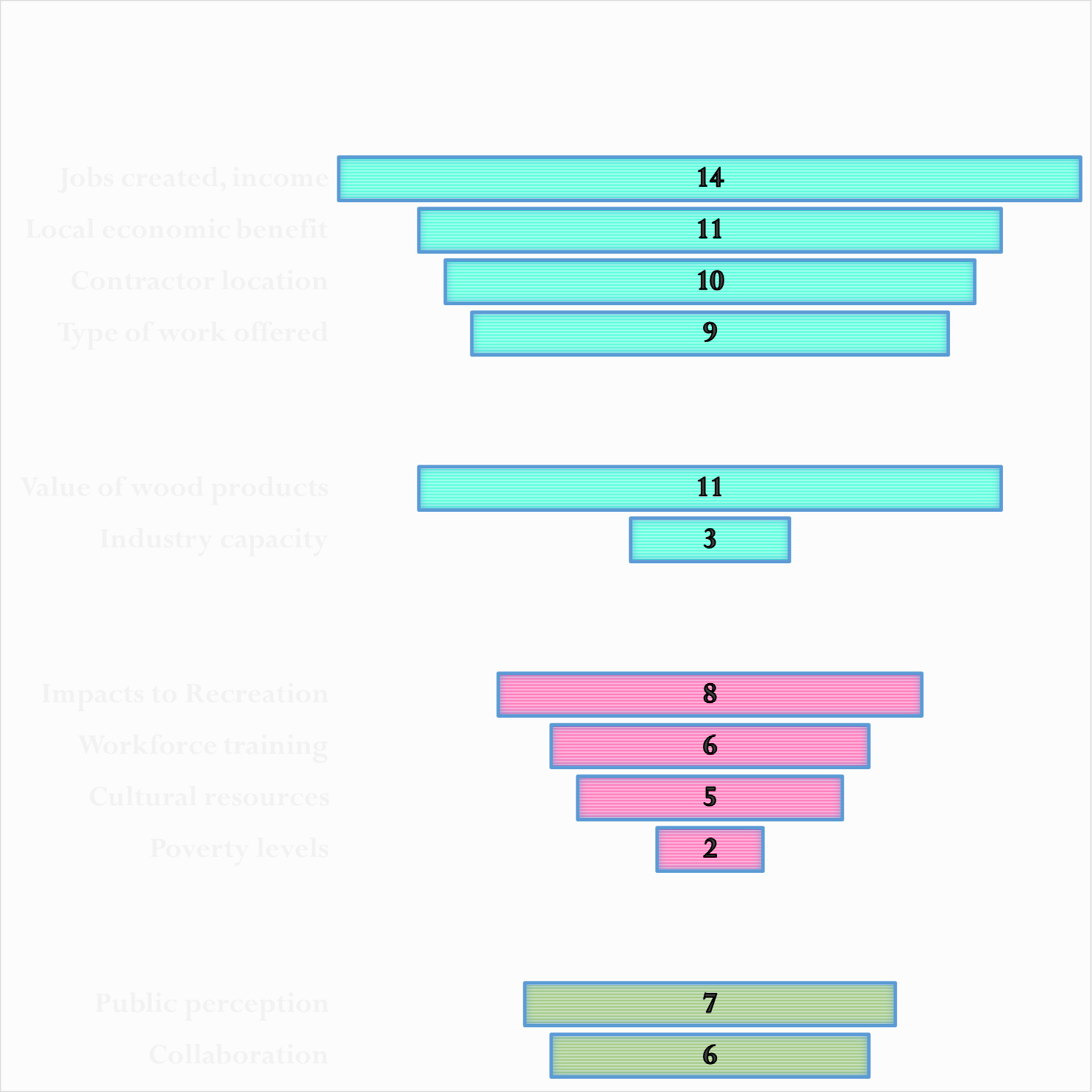 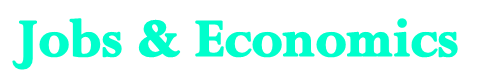 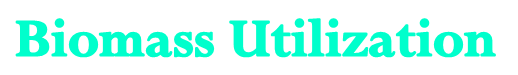 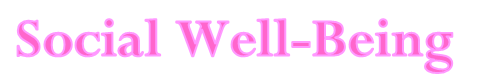 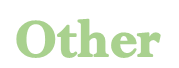 [Speaker Notes: This is a summary of the most frequently monitored indicators, according to our 2015 research. 

Economic indicators are shown in teal, social well-being in pink, other types of indicators in green. 

I’m going to focus on the pink and green for the remainder of this presentation. 

First, I want to unpack how monitoring local contracting has influenced the focus of CA collaboratives]
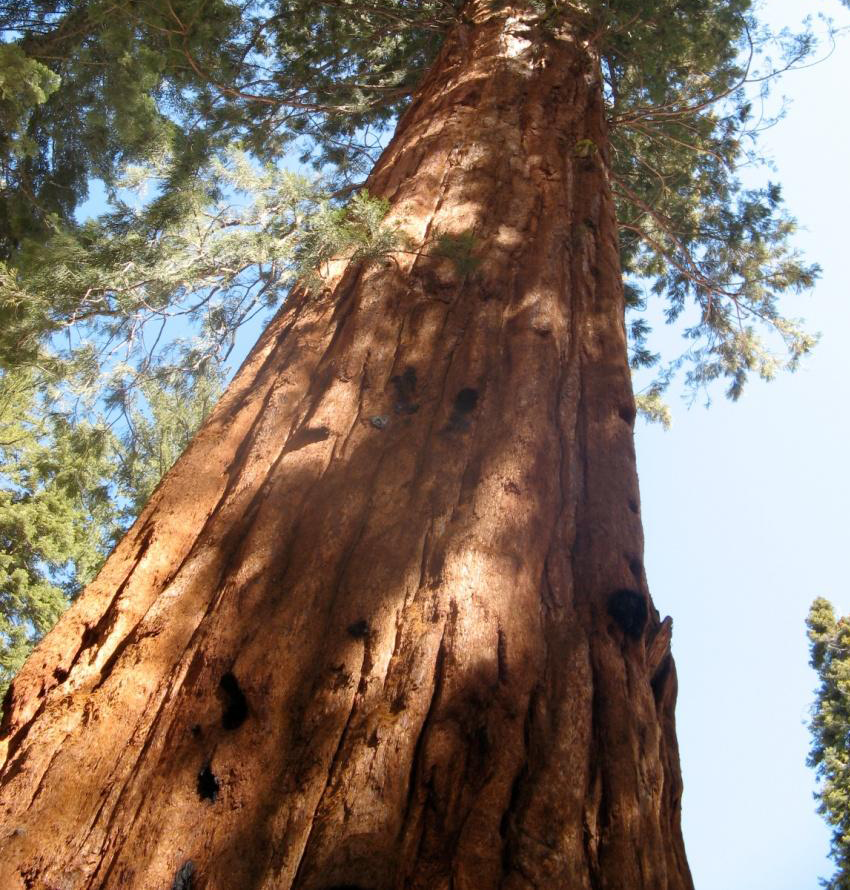 Launching an Adaptive Socioeconomic Monitoring Program 



Dinkey CFLR
Stakeholder AssessmentID Conditions, Indicators, MeasuresData Assessment and Analysis
[Speaker Notes: Sierra Institute has experience and perspectives on the topic of socioeconomic monitoring in several different contexts

I will be focusing on the first two during this presentation, addressing the objectives of this session:
·         Discuss how to examine social attitudes toward restoration using surveys and other tools
·         Demonstrate how collaborative economic monitoring augments Forest Service monitoring]
Phase I 
Project Tasks 
Background research & indicator design

Stakeholder Assessment/Interview key informants
Establish advisory body
Background research/expert interviews 
Develop a Stakeholder report 

Workshop to further develop and select among proposed indicators 
Final indicator and measures selection

Products: Stakeholder report; draft list of proposed indicators
[Speaker Notes: (more effective than a survey) – Key focus area: ID broad issues of concern]
Social and Economic Conditions and Trends
Conditions

Indicators

Measures
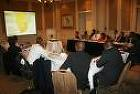 [Speaker Notes: Condition is the state of the social, economic, or ecological system that affects the way in which people live and work, especially with regard to their safety and well-being.

Indicator is defined as the more specific categories that work to establish the state or condition of a particular aspect of a community.

A measure is the unit used to express the amount, size, or degree of areas of particular interest in the study.]
[Speaker Notes: What we’re doing
 In essence this project is really two projects: 1) identifying important conditions and useable indicators and measures to evaluate those conditions 2) Data collection and reporting. Sometimes lost sight that this is not only an indicator and measures project for the county, communities and watersheds. 
For this presentation, I’m going to add a bit more information from places elsewhere in the Sierra]
[Speaker Notes: Other conditions: 
	Economic Vitality
	Public health
	Public Safety (& Crime)
	Capacity]
Phase II A
Project Task Data Assessment and Analysis

Populate data sets
Analyze data
Community/Partner workshop to share data and analysis;

Products: Socioeconomic report on measures and analysis of findings
[Speaker Notes: 3-4 months

discuss findings and local implications]
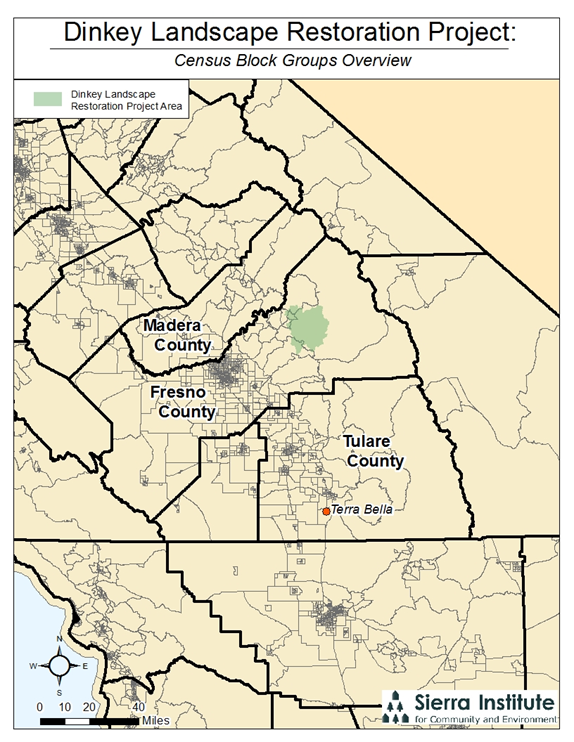 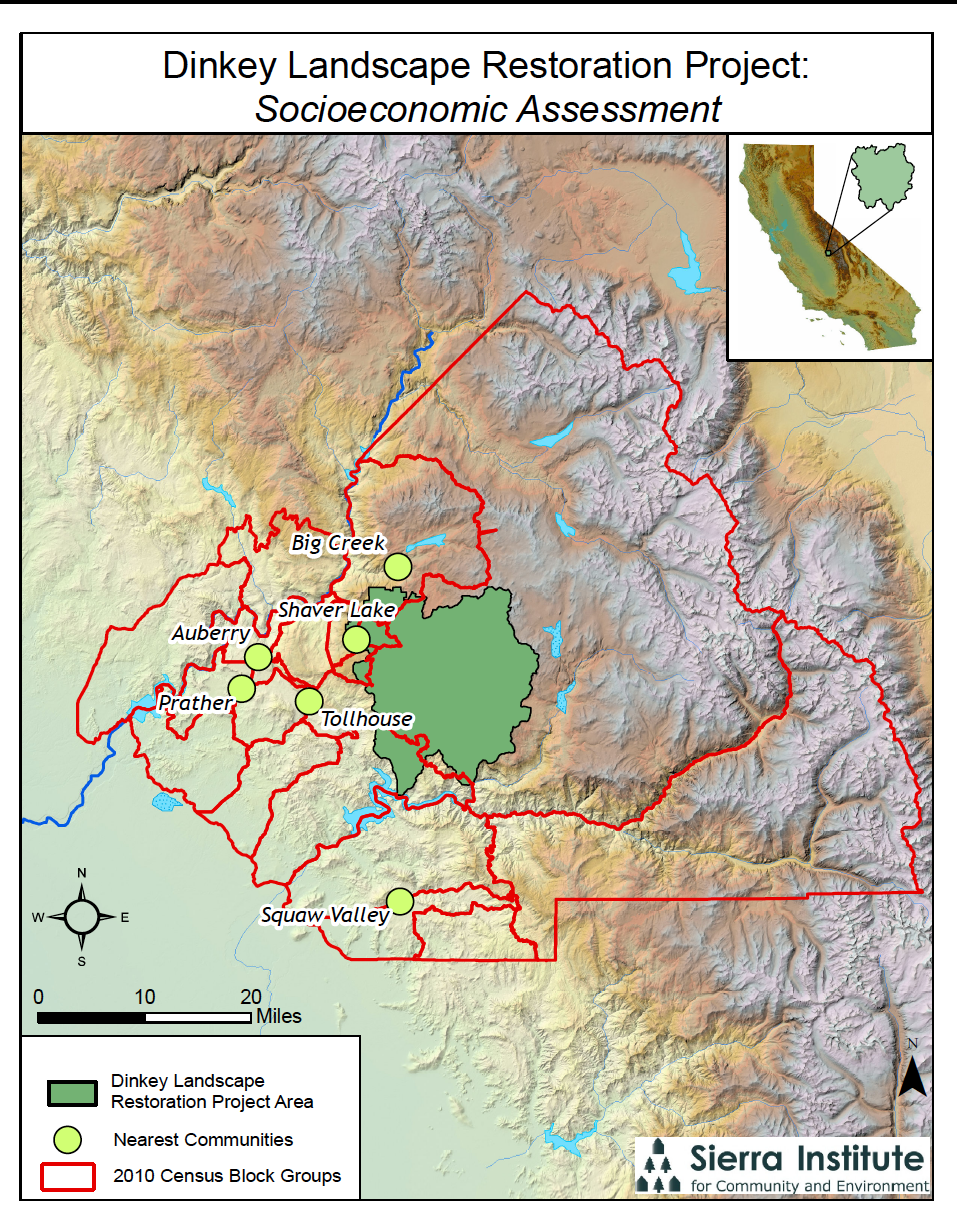 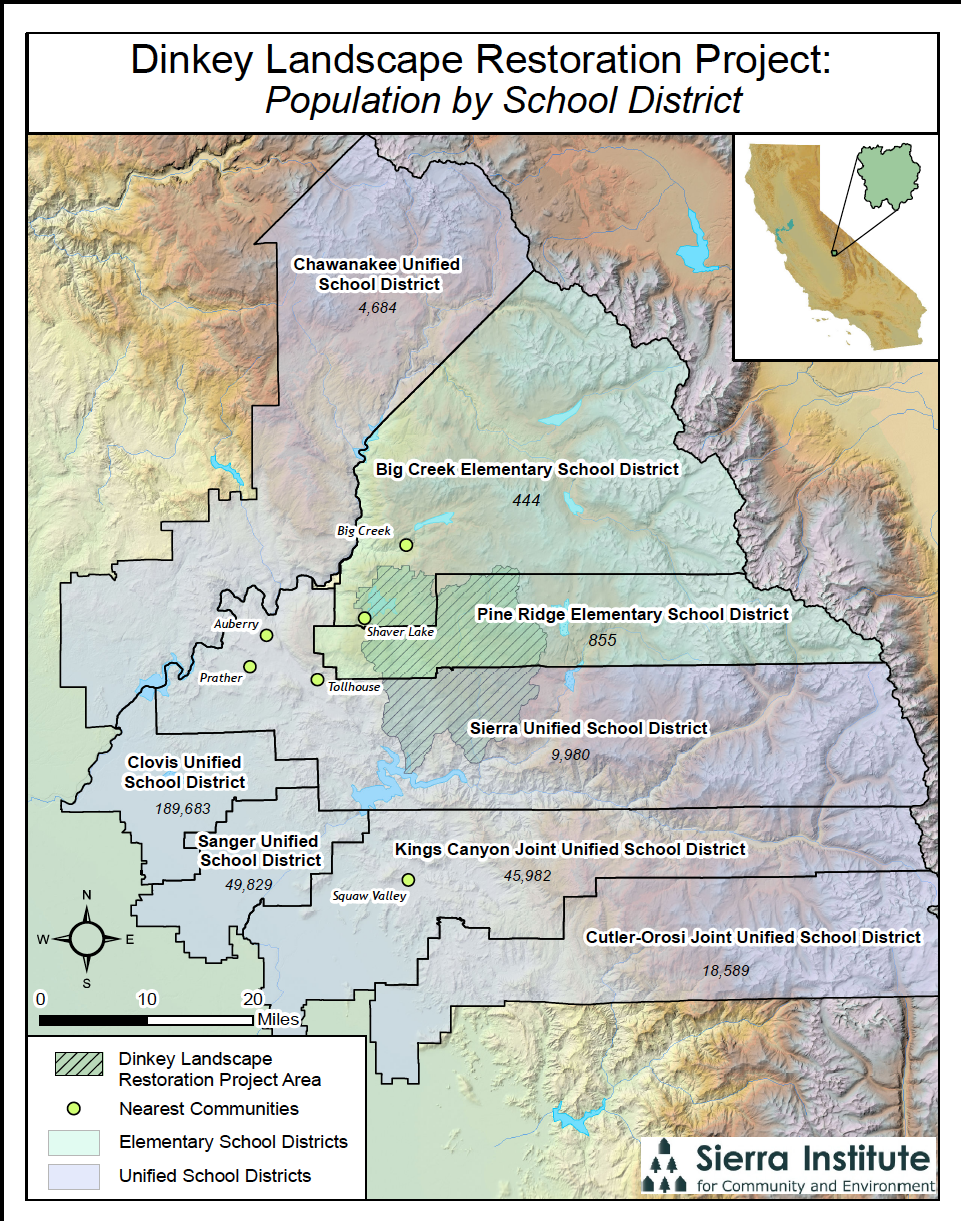 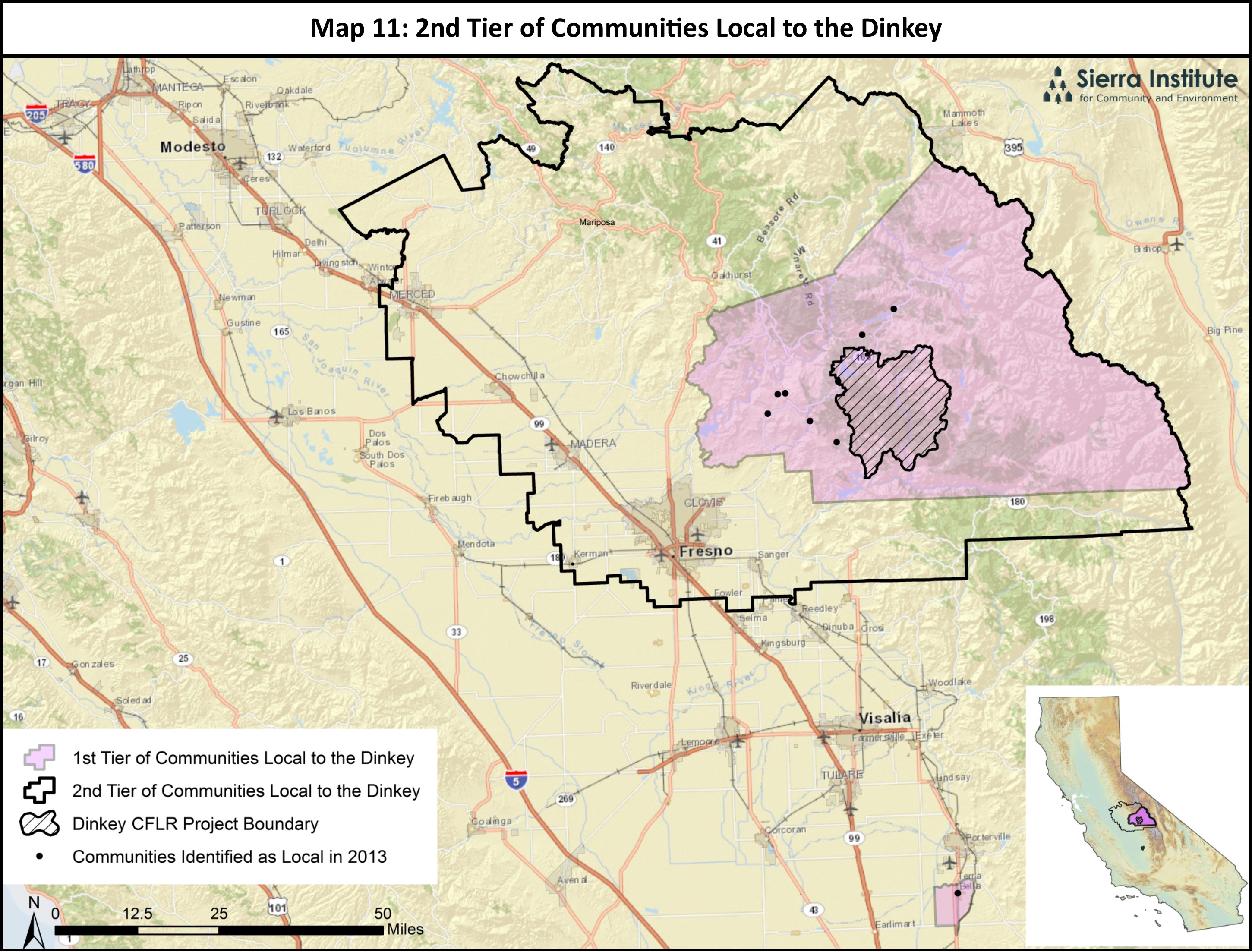 2. Defining Local
[Speaker Notes: And a second tier of communities outlined in black
BRIEF note of Terra Bella]
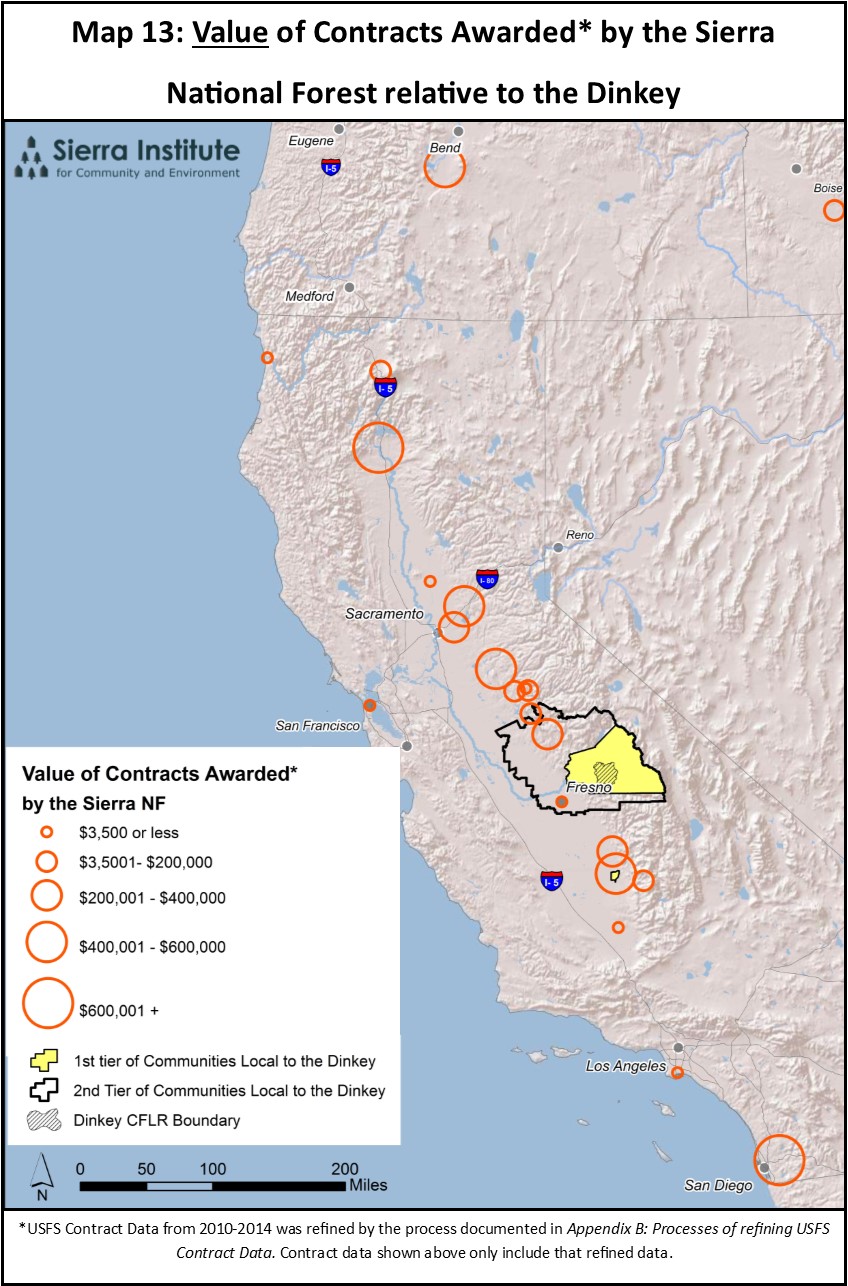 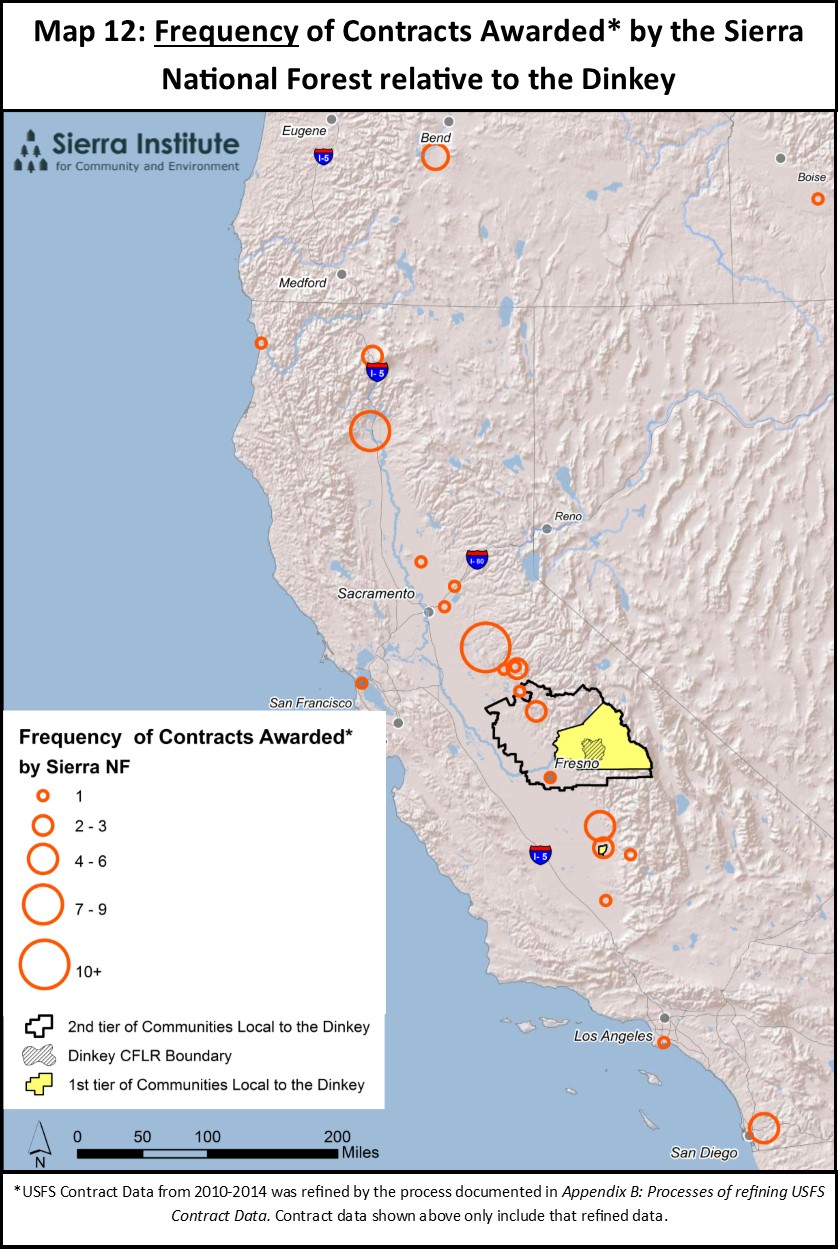 2. Defining Local
[Speaker Notes: These maps display the frequency and value of contracts most related to the Dinkey Creek Forest Collaborative
Although the discernment of tiers was at times a challenging process, this data shows that in within 4 years, no contractors within the first tier were awarded a job by the Sierra National Forest. This visually portrays how low current local capacity is. 
Because our recommendation involves Stand Alone Service Contracts, rather than a “you’re in or you’re out” model, being included in Tier 1 v. Tier 2 v. none of the above, the process also allows for change over time as capacity increases]
Phase II B
Project Task Data Assessment and Analysis

Discuss/Explore how Collaborative projects can affect/respond to socioeconomic issues of concern
Work with Forest Service and Partnership to develop responsive work or manner of work (e.g., local contracts)

Products: Development of a responsive CFLRP program of work
[Speaker Notes: 3-4 months

discuss findings and local implications]
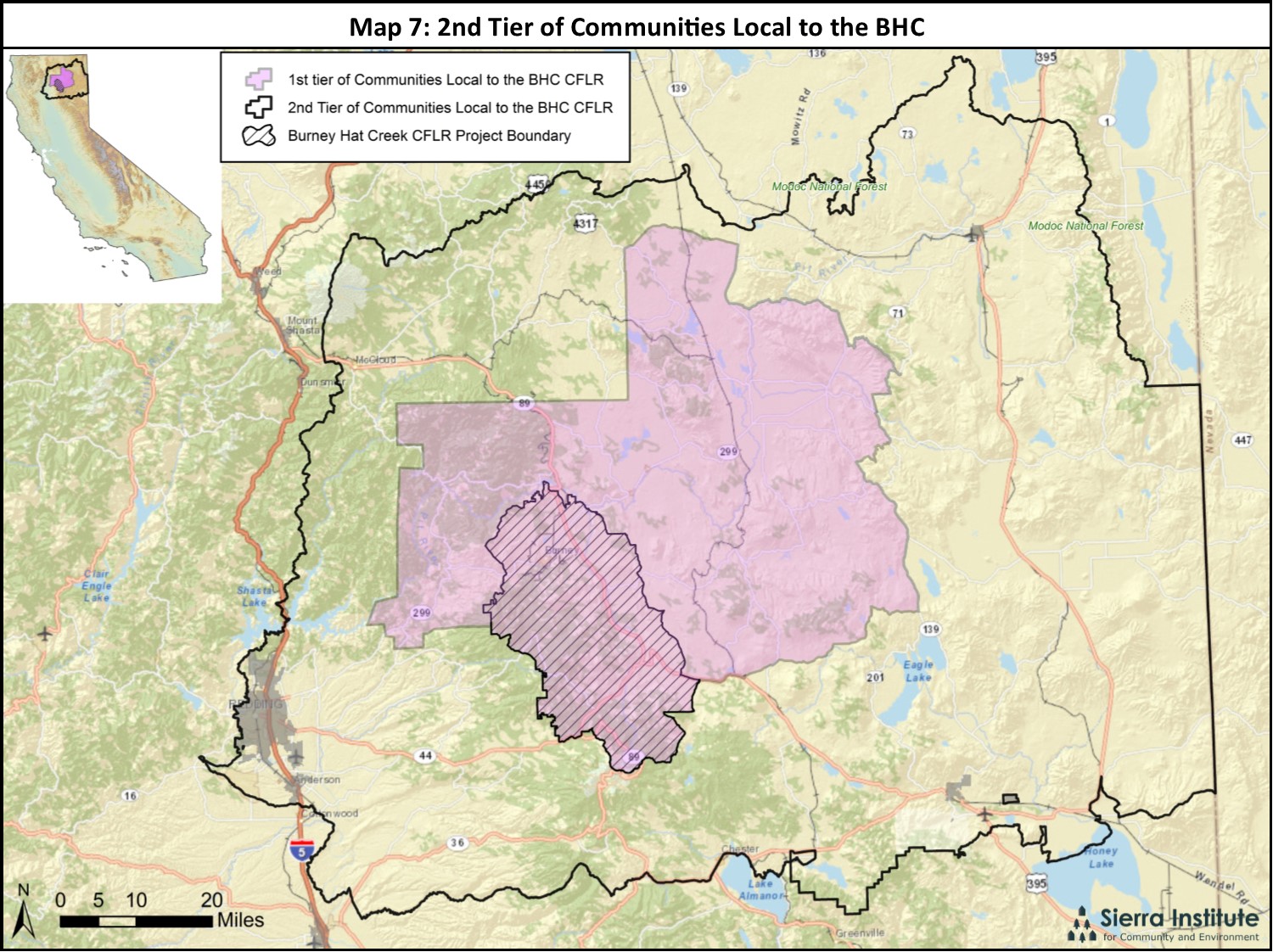 [Speaker Notes: To give you an idea of]
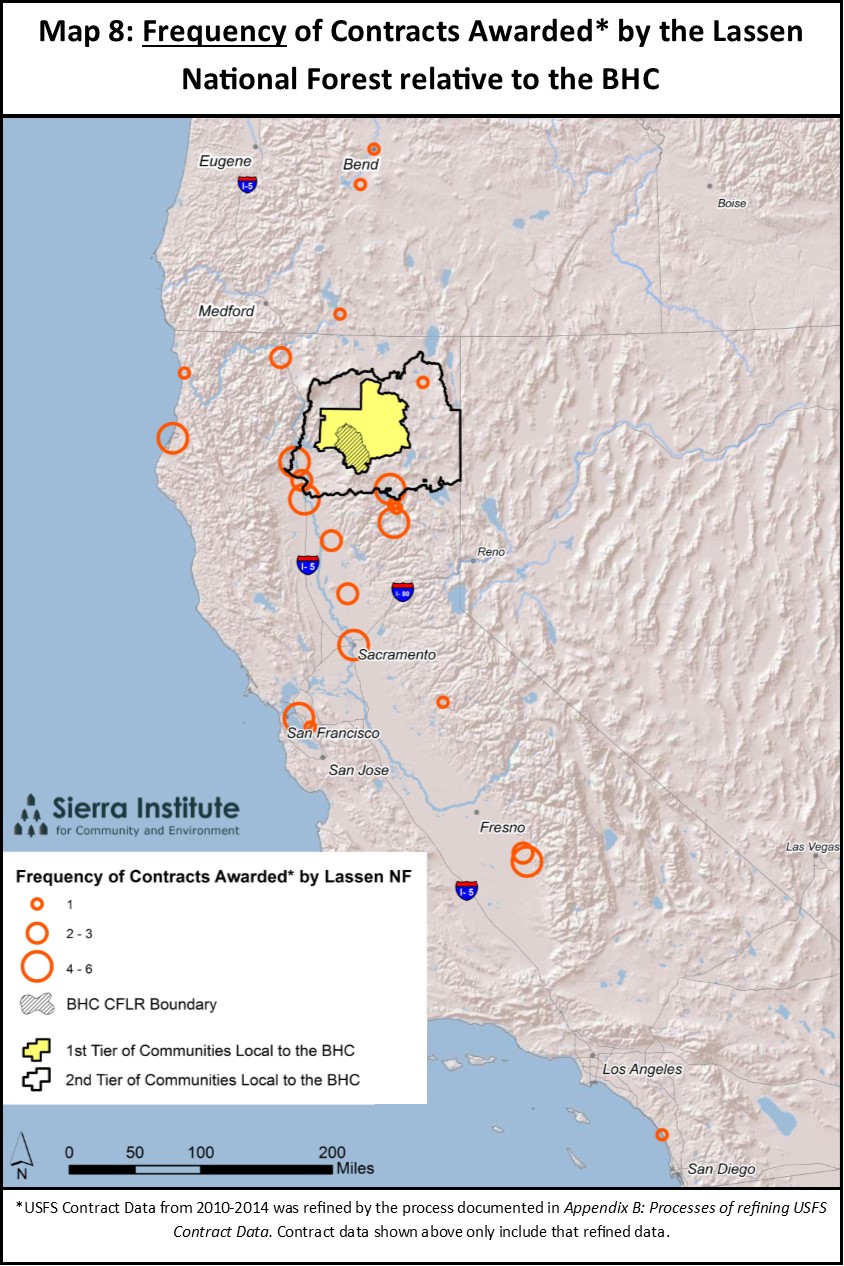 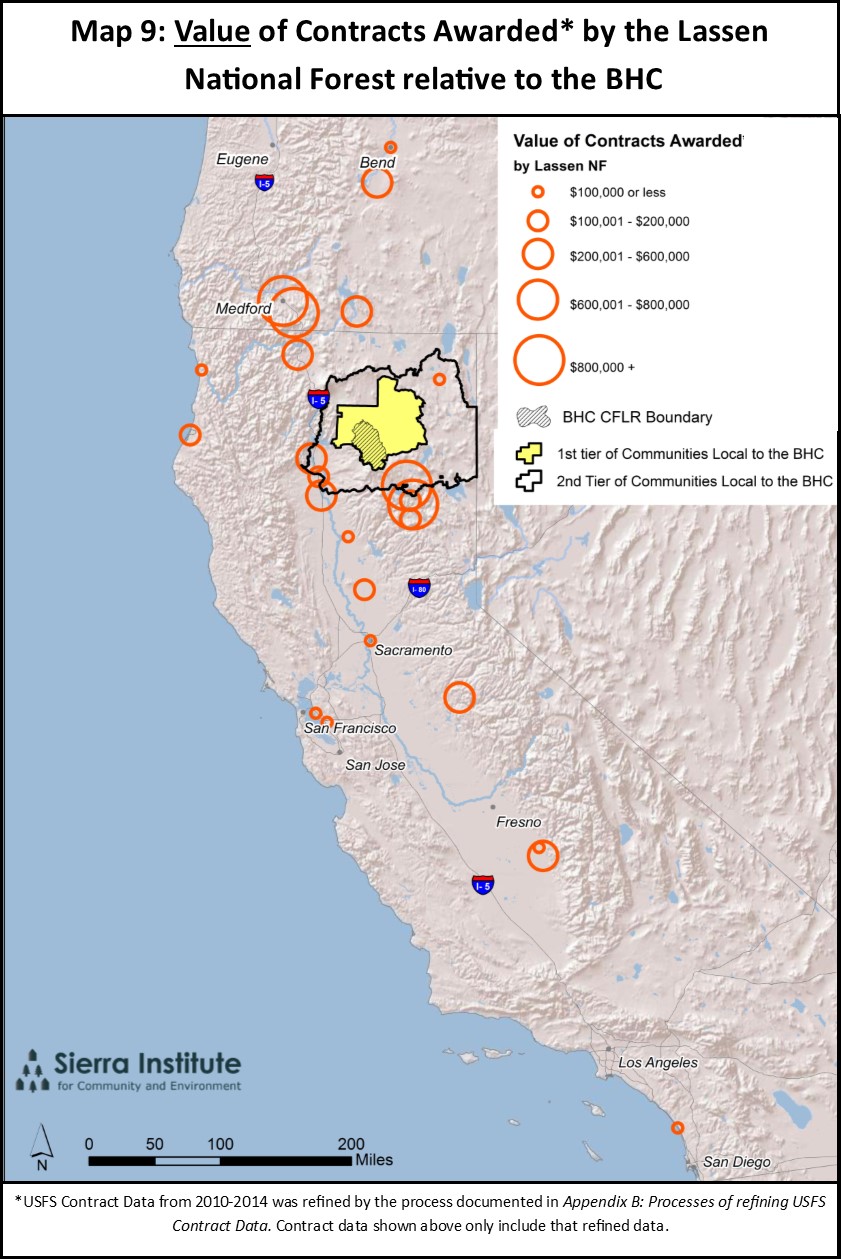 [Speaker Notes: Examining the location, frequency, and value of contracts (shown by the orange circles) – ie monitoring USFS contracts– has lead to significant conversations regarding the concept of defining local, as well as establishing a clearer, stronger pathway for the USFS to award preference to contractors within that defined local area.]
“Although the agency has a number of authorities to support this [preference for local contractors], we have not been consistent, nor as assertive as we should be, to use them to support our local communities.”-Randy Moore Regional Forester Pacific Southwest Region
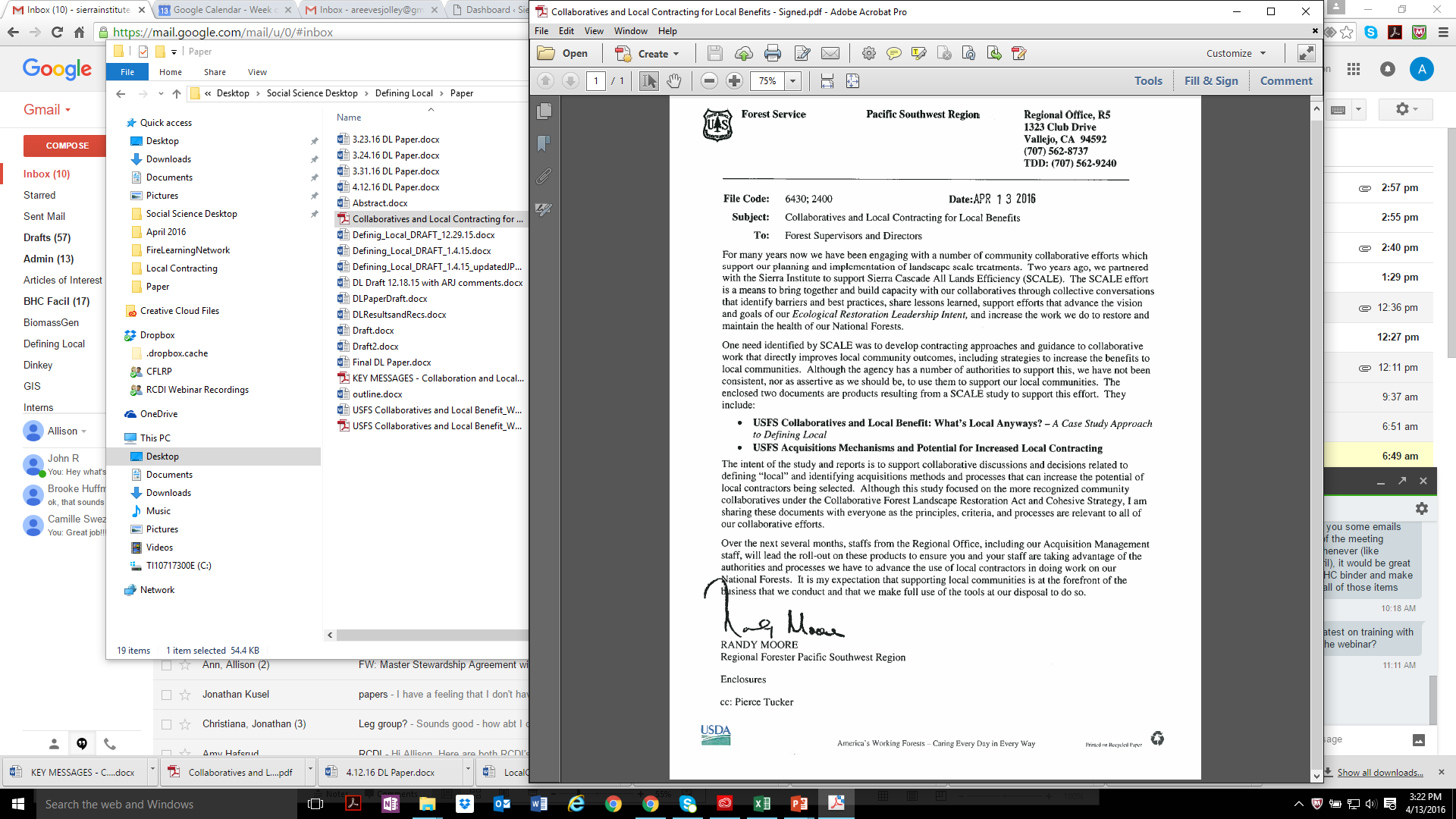 [Speaker Notes: I think allowing people time to read the quotes on this slide and the next would be great. Important enough to warrant it, I think.]
Phase III
Project Task Continued Socioeconomic monitoring


Continued tracking and monitoring of data

Community/Partner workshops to discuss findings and local implications

Continued work with the Collaborative about how CFLRP work can more effectively respond to socioeconomic issues of concern
“The intent of the study and reports is to support collaborative discussions and decisions related to defining “local” and identifying acquisition methods and processes that can increase the potential of local contractors being selected.”-Randy Moore Regional Forester Pacific Southwest Region
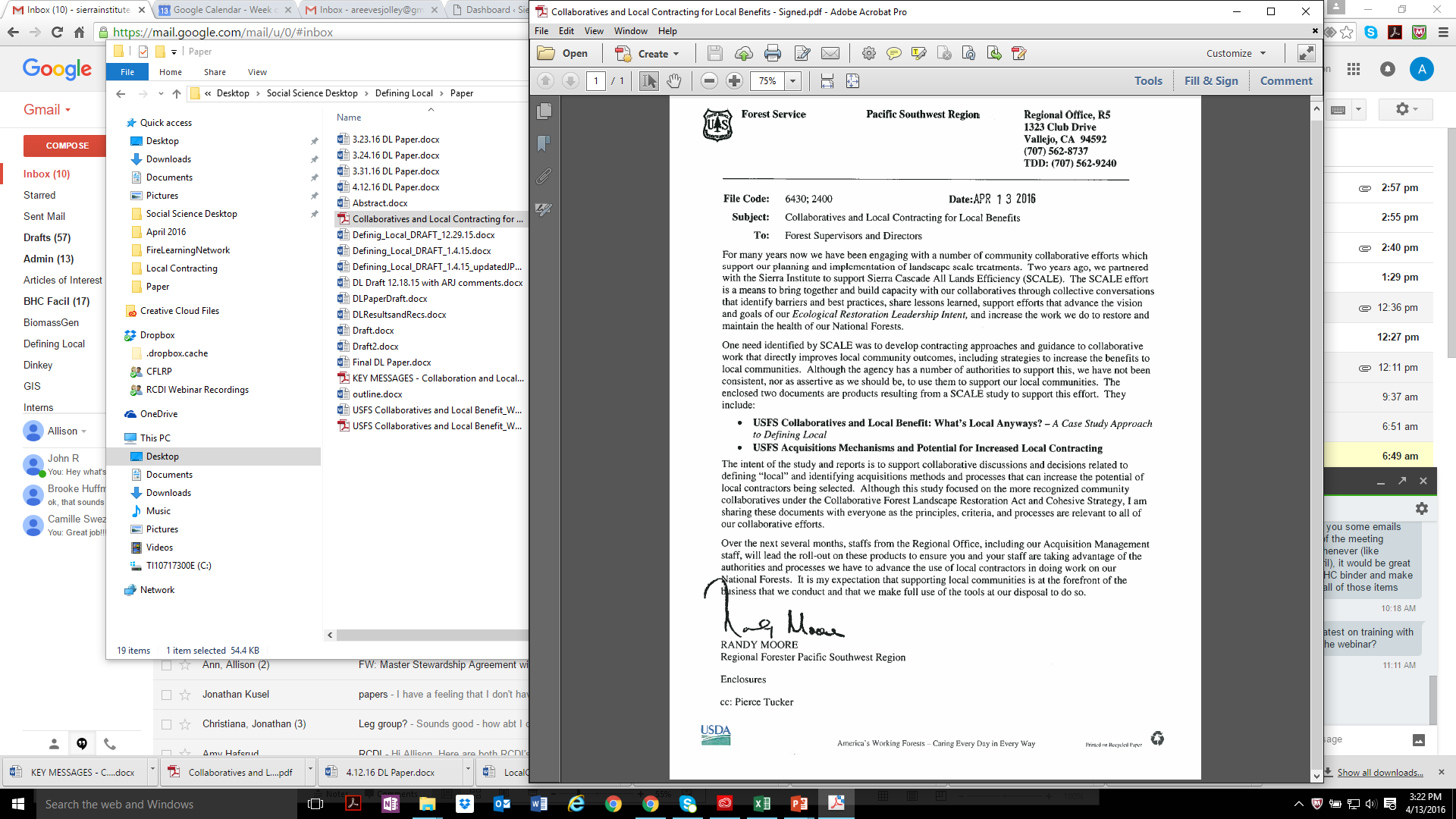 Adaptive Planning & Adaptive Mgmt
USFS Policies, authorities, and support
Size of contracts
Weight and criteria of “local” preference
Collaborative processes
Communication
Decision making
Socioeconomic Monitoring and USFS Collaboratives
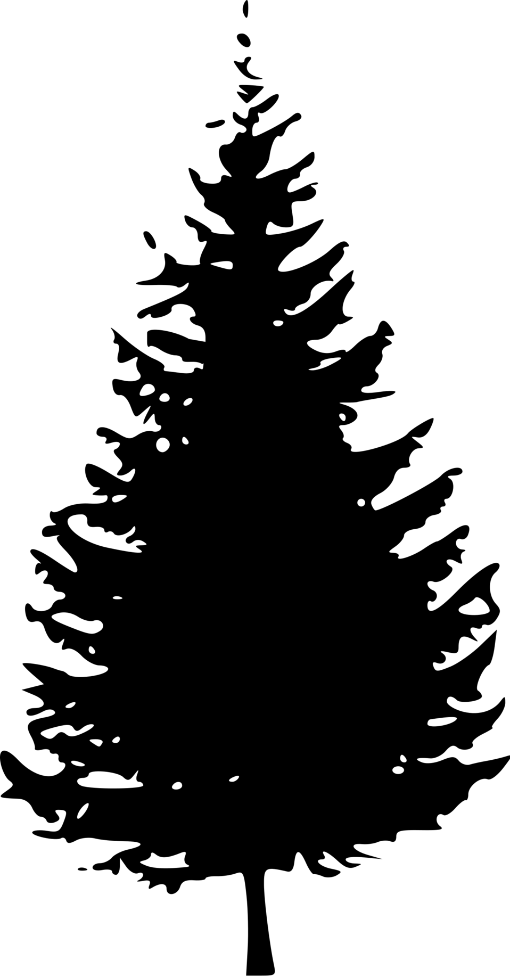 Jonathan Kusel, Ph.D.
jkusel@sierrainstitute.us 
530.284.1022
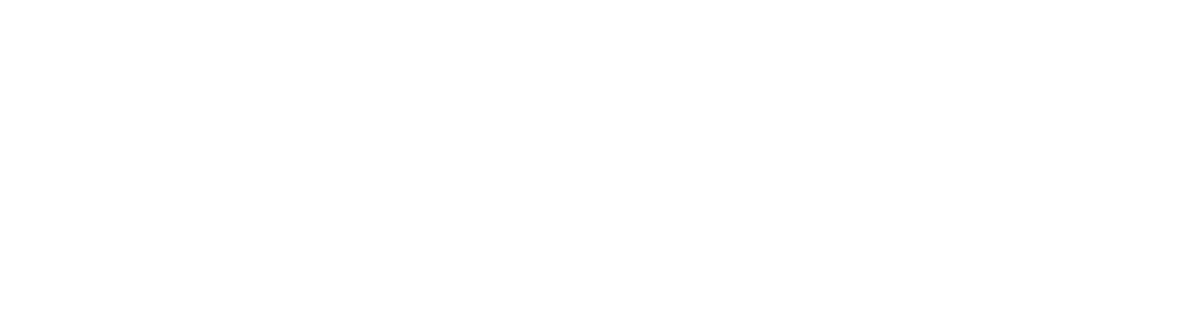 [Speaker Notes: Q & A
Pierce Roll Out
Discussion on pilot]